Technical Report Writing
“Writing for the world of work”
by Team 3 and 4
Reviewing and Proofreading
3
Reviewing and Proofreading
Editing and proofreading are two different stages of the revision process.

Both demand close and careful reading, but they focus on different aspects of the writing and employ other techniques.
4
Reviewing and Proofreading
5
Think
To be clear
6
Reviewing and Proofreading
Editing...
You begin editing as soon as you finish your first draft. 
You reread your draft to see, for example, whether the paper is wellorganised, the transitions between paragraphs are smooth, and your evidence backs up your argument.

You can edit on several levels:
Content
Overall structure
Structure within paragraphs
Clarity
Style
Citations
7
Edit using the 4 T's
8
Think
Think: Is it clear?
9
Think
Check that your sentences flow and that your paragraphs are linked logically and orderly.

The train of thought must be connected, easy to follow, and sensible.

            *Note: Digressions are not permissible in writing.
10
Track
To make your writing correct and complete
11
Track For Correctness
Correct Communication

Fits your audience: The language used matches your audience's level of education or knowledge.
It's error-free: The statistics, facts, names and titles are accurate.
* Be careful with spell checkers; they don't catch everything.
12
Class Exercise
Spot The Error

Dear Bimbo,

Further to our conservation today, I am attaching the plan for the first stage of the project. 

Hope the one weak deadline is okay with you and your team.

Regards
Chidi
13
Class Exercise
Hi all,

Let us meet tomorrow to discuss the product launch event. Please be there
on time.

Thanks
Chris
14
Class Exercise: Correction
Dear Bimbo,

Further to our conservation/conversation today, I am attaching the plan for the project’s first stage. 

I hope the one weak /week deadline is okay with you and your team.


Regards,
Chidi
15
Track for Completeness
When a message is complete, the audience has everything they need to be informed and, if applicable, take action.

Check that all relevant information is included: contact names, dates,times, locations, and so on.

Examples...
16
Examples
Hi all,
Let us meet tomorrow to discuss the product launch event. Please be there on time.

Thanks
Chris

Hello team,

Let’s meet at 11 am in Conference room 3 to discuss the product launch event. We must decide on the keynote speakers and complete the event invite draft tomorrow. Please be there on time.

Thanks
Chris
17
Trim
To attain Conciseness -TRIM



Business readers don’t read; they retrieve information. To be effective, you must write for retrievers.
18
To attain conciseness -TRIM
Business readers don’t read; they retrieve information. To be effective, you must write for retrievers.
19
Be Concise;
Stick to the point and keep it brief: Your audience wants to avoid reading six sentences when you could communicate your message in three.

Eliminate redundant words and unnecessary sentences.

Check that you have not repeated one point several times in different ways
20
Conciseness
Due to the fact that access to internet resources are actually at the present time very easy to
access in many places, the vast majority of users seek to have those kinds of devices that are most easy to carry around with them wherever they go.

 = Since the Internet is available in most places, users often prefer portable devices.
• (13 words in place of 46!)
21
Tend
To attain courtesy
22
Tend
Finally, to attain courtesy, courteous communication is:

Friendly
Open
Honest
Empathetic
Has no hidden insults or passive-aggressive tones.
23
Presenting Your Information
Use of informative headings:
Headings tell readers the information that follows)
Keep headings short

2)     Graphic Information:
Less intimidating
Easier to scan and understand
       Text box, flow chart, clip art, pictures, smart art, call outs, symbols, tables

3)    Choice of words:Avoid words that are;
Not used regularly (obfuscate)
Legal sounding (according to)
24
Presenting Your Information
Cliches (you have to now come and go…)
Foreign languages (ipso facto)

4. Be gender neutral
When presenting ideas that have to do with everybody, avoidsexist words.
Avoid gender-specific nouns, e.g policeman, fireman, waitress,delegates and their wives, chairman, workman
5. Capitalise properly
6. Abbreviate with care
7. Punctuation matters : Let's eat Grandpa. Let's eat, Granpa
Correct punctuation can save a person's life
25
Presenting Your Information
8. Page Layout
Justification
Font size
Character
ColourIndentations
Headers, footers, page numbers
26
Proof reading
After editing, proofread. Proofreading aims to spot and correct error in:

Spelling
Typography
Grammar
Punctuation
27
Proof reading
Don’t rely entirely on spelling checkers.

Grammar

Read slowly and read every word.

Separate the text into individual sentences.

Circle every punctuation mark. This forces you to look at each one. As you circle, ask yourself if the punctuation is correct.
28
Writing Effective Business Report
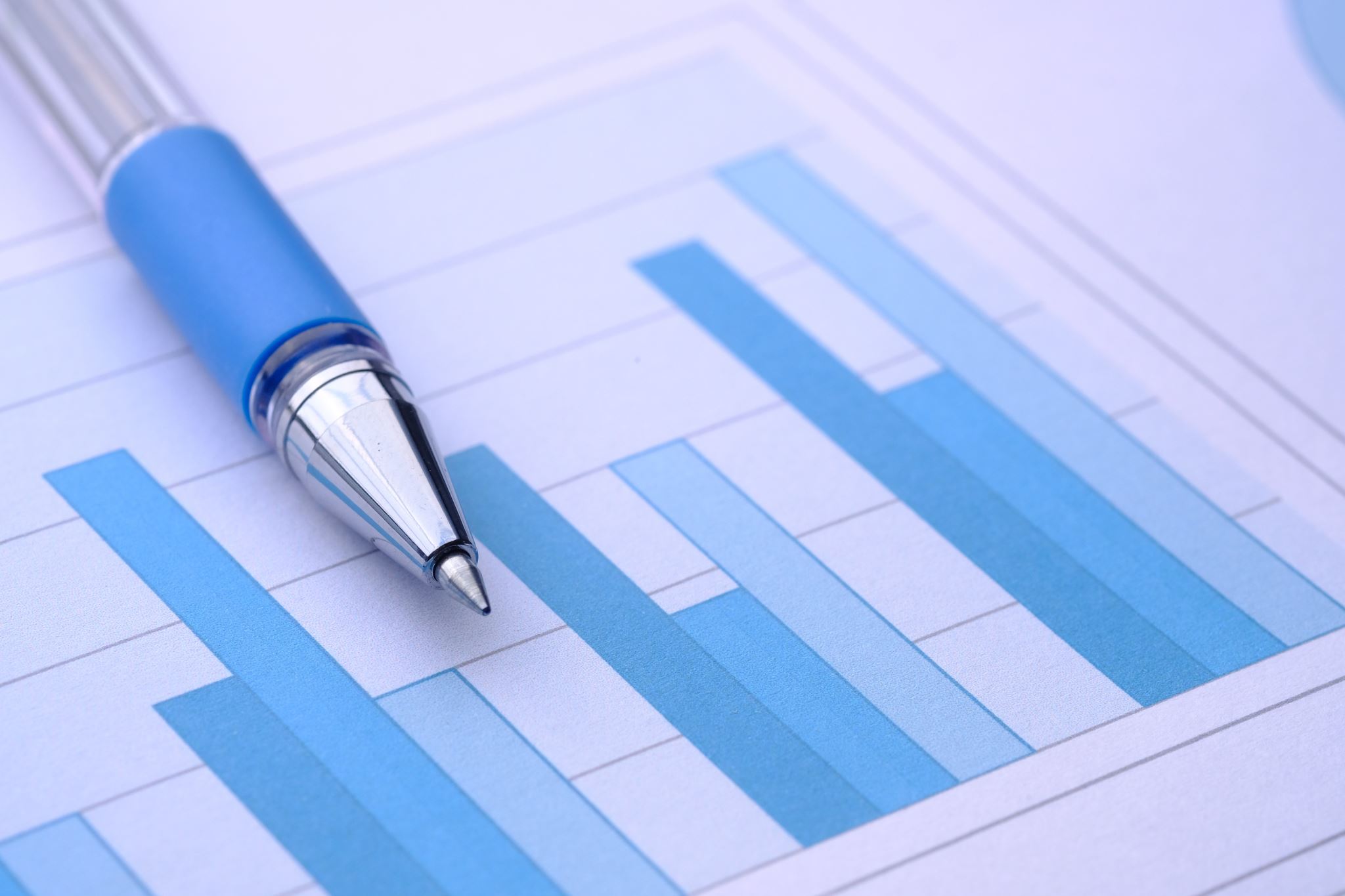 29
Writing Effective Business Report
30
Writing Effective Business Reports
Business reports are concise and formal documents that:
1. Inform by summarising and analysing key facts and situations, and then
2. Make recommendations to the recipients.
31
Writing Effective Business Report
32
33
Title
34
Summary
35
Table of Contents
Follows the executive summary

States the pages for various sections

 Includes headings and sub-headings

Gives the reader a clear orientation of the report
36
Introduction
37
Body
It's the main part of the report
It should give enough information, analysis and evidence  to support conclusions and justify recommendations
It should also be divided into logical questions and headings
38
Conclusion
Conclusion

Mainly deal with the deductions from the past/present situations
Interpret the findings and discussions
Relate it to the question/problem
Be as objective as possible
Recommendations:
Deals with the future
Be specific
Include how the recommendations would be carried out
39
References
Acknowledge information from other sources
Provide the references in the text
Provide a list of references at the end
40
Points to Note
Use effective headings and sub-headings

Structure your paragraphs well

Write clear sentences with plain language

Keep your writing professional

Number your pages

Use footnotes, tables and figures appropriately

Proofread very carefully
41
In planning a report, ask these questions:

What is the purpose of this report?

Who are the readers of this report?

What are the reports’ main messages?

How will the messages be structured?
42
Always remember...
It is a fact that people form impressions about your level of intelligence based on how you write.
43